State Challenge Process
Preview
1
Unserved and Underserved Locations
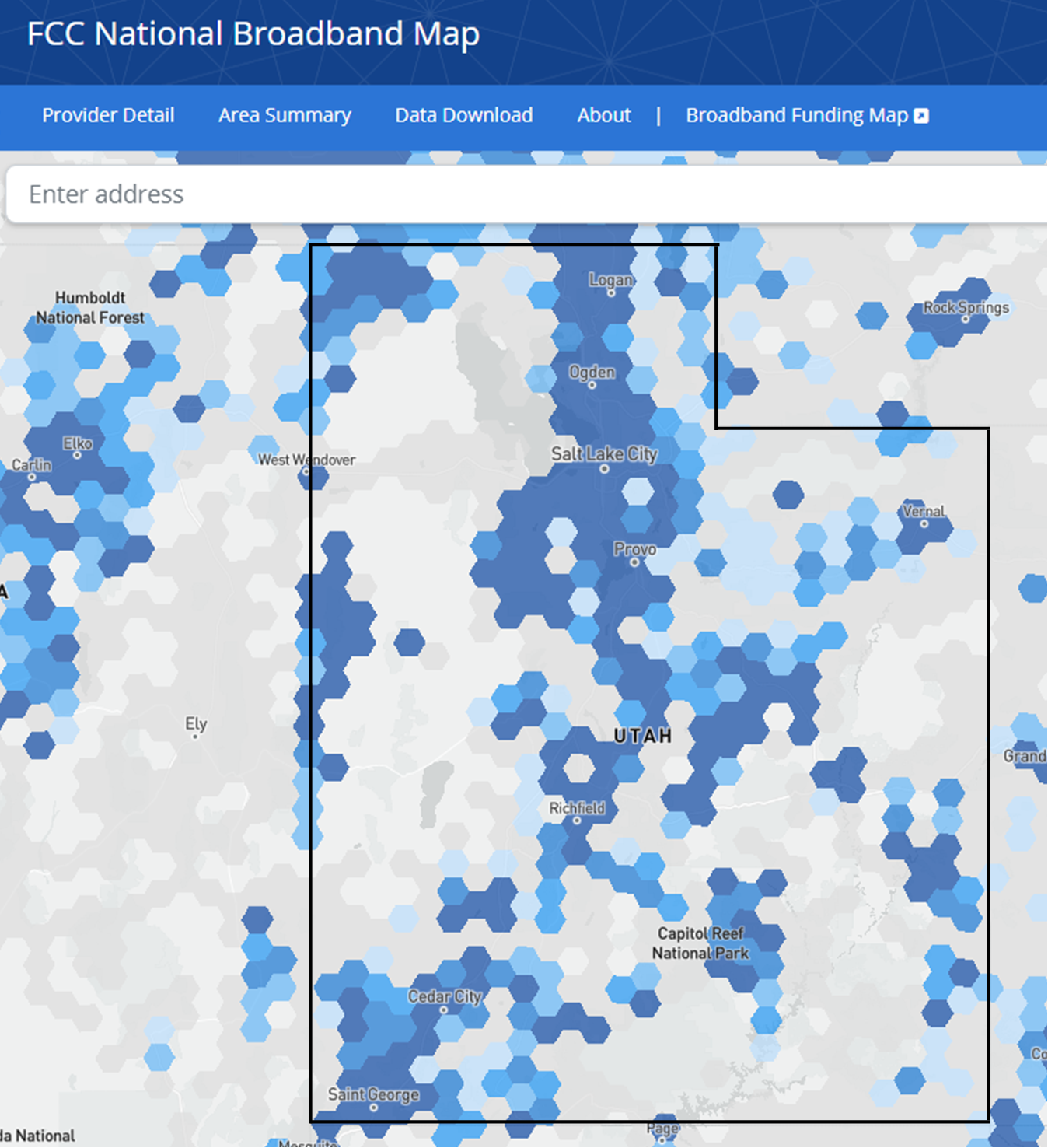 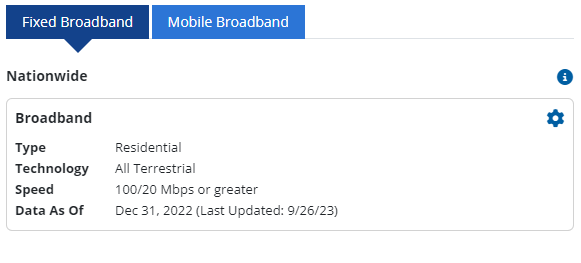 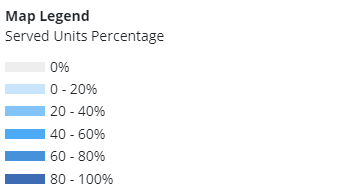 [Speaker Notes: broadbandmap.fcc.gov 
BDC 
BSL]
State Challenge Process
Purpose: Finalize the list of locations eligible for BEAD-funded projects
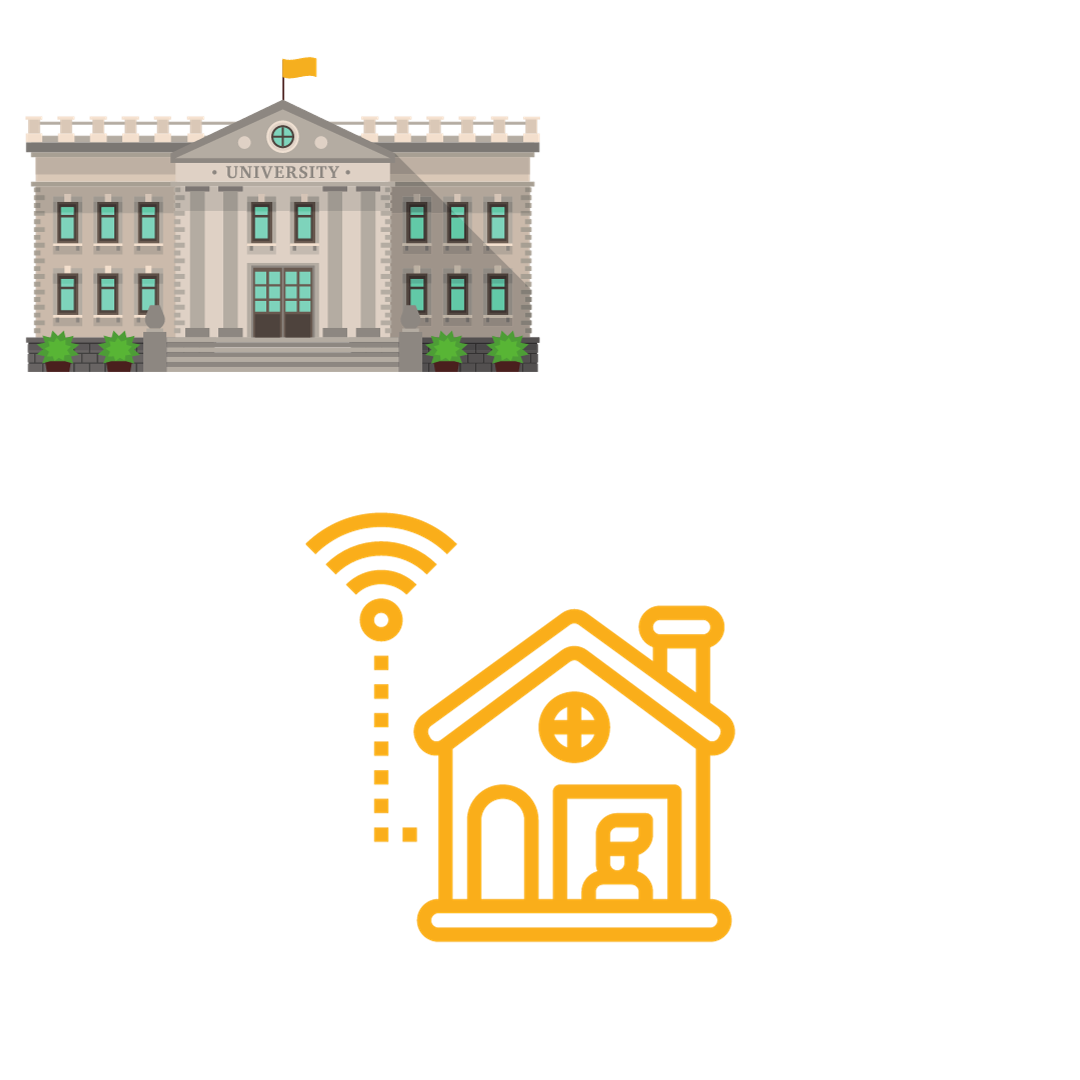 [Speaker Notes: Defined in Vol 1]
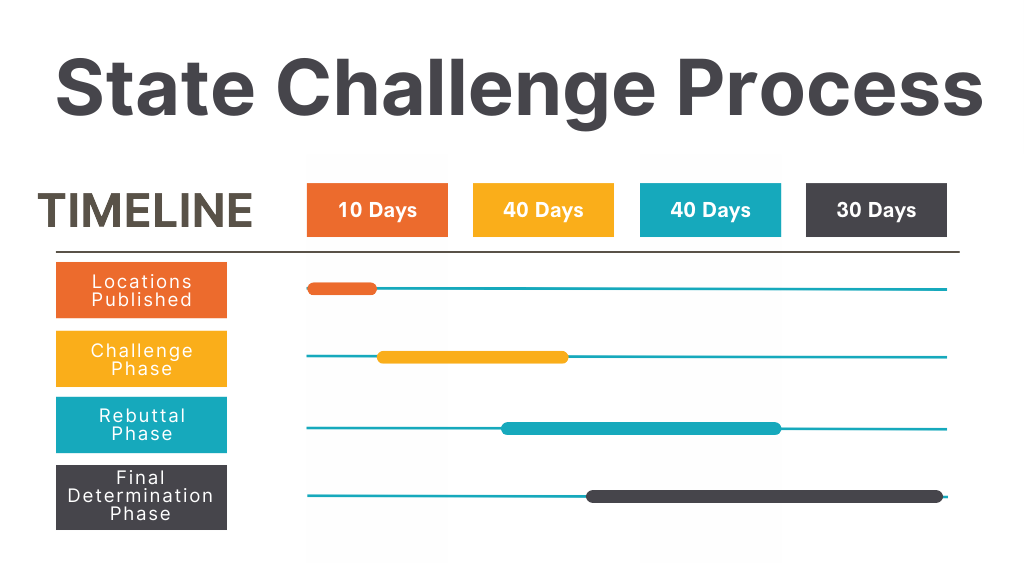 [Speaker Notes: Challenge Portal Webinars: First one, Jan 17.   Grant process begins ~ June 2024
Challenge Portal Opens ~ Jan 30]
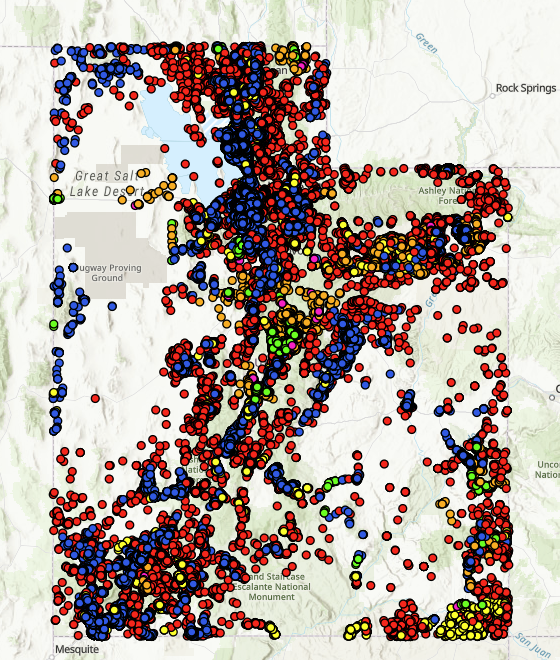 Map of Broadband Serviceable Locations (BSL)
Challenge Types
Challenge Types (Continued)
Existing Broadband Funding
Rural Digital Opportunity Fund (RDOF)
Rural E-connectivity Program (REP)
Tribal Broadband Connectivity Program (TCBP)
Telephone Loan Program (TLP)
Connect America Fund Phase II (CAF II)
Community Connect Grant Program (CCGP)
Broadband Infrastructure Program (BIP)
Utah Broadband Access Grant (BAG)
8
[Speaker Notes: https://docs.google.com/spreadsheets/u/1/d/e/2PACX-1vTYRi3eiLoqixHsalB5dBfPrlLd5EihmhoFpeLflqp3f-4FIwr7v5ip7zt3E9_ojg/pubhtml#]
Community Anchor Institutions (CAIs)
Definition: An entity such as a school, library, health clinic, health center, hospital or other medical provider, public safety entity, institution of higher education, public housing organization, or community support organization that facilitates greater use of broadband service by vulnerable populations, including low-income individuals, unemployed individuals, and aged individuals.
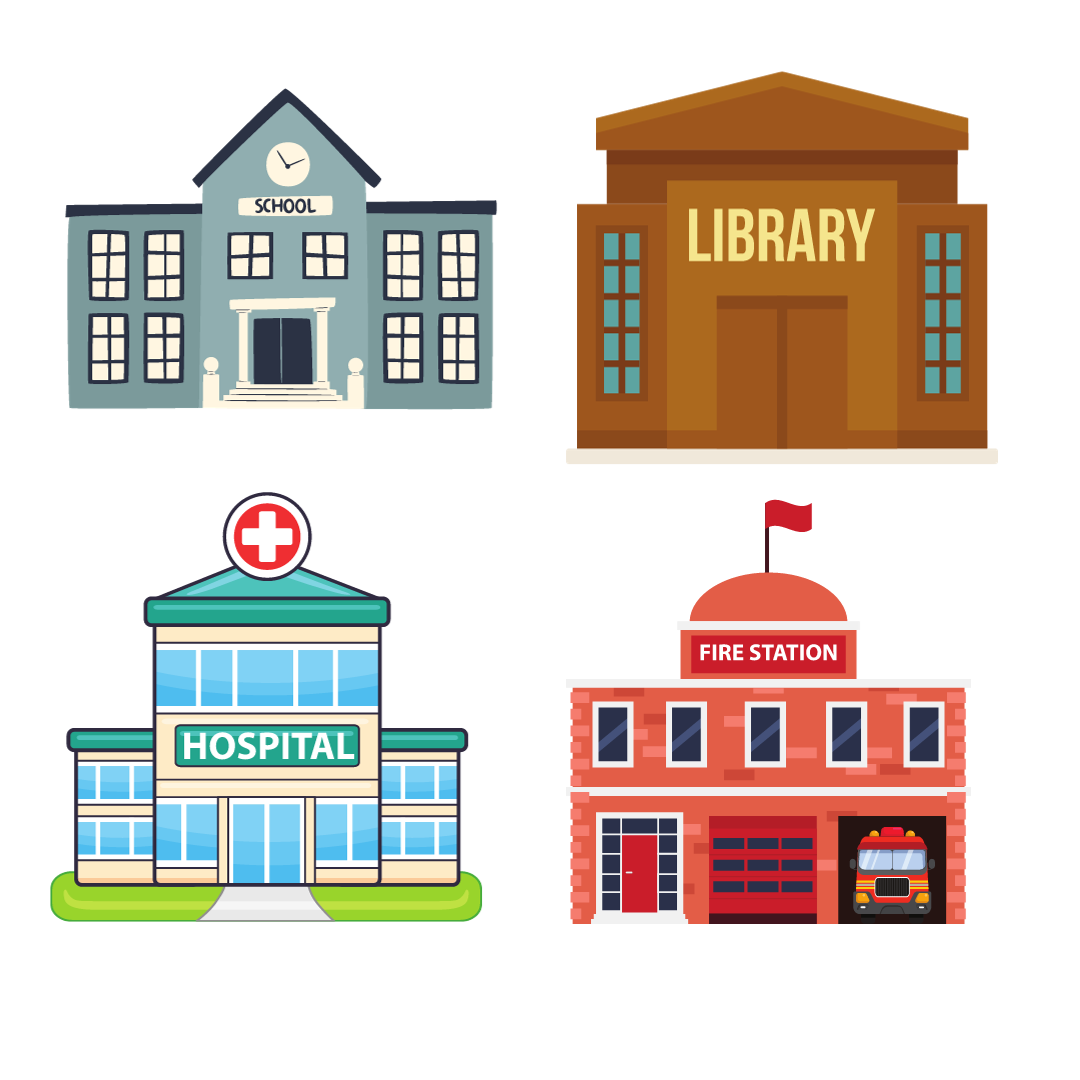 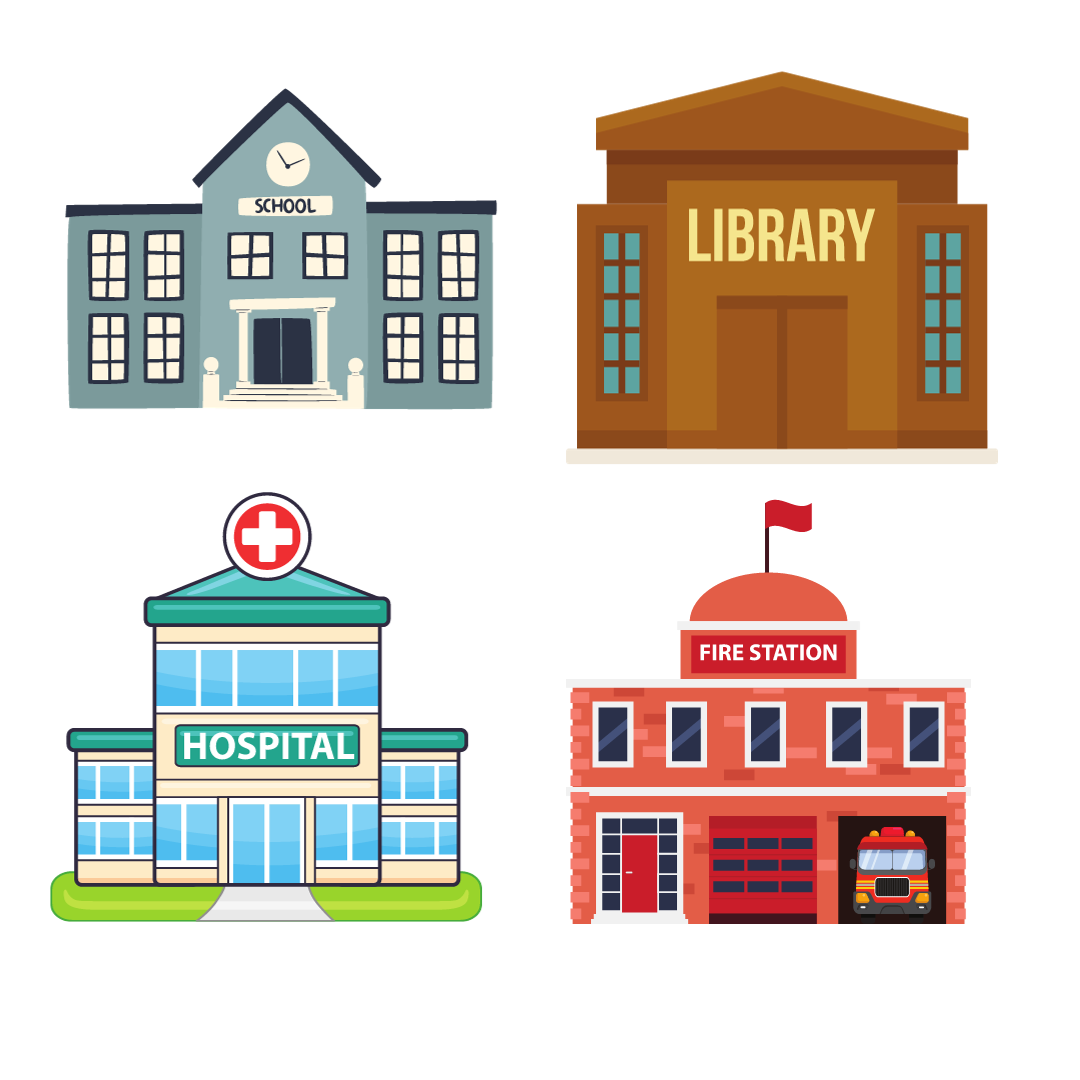 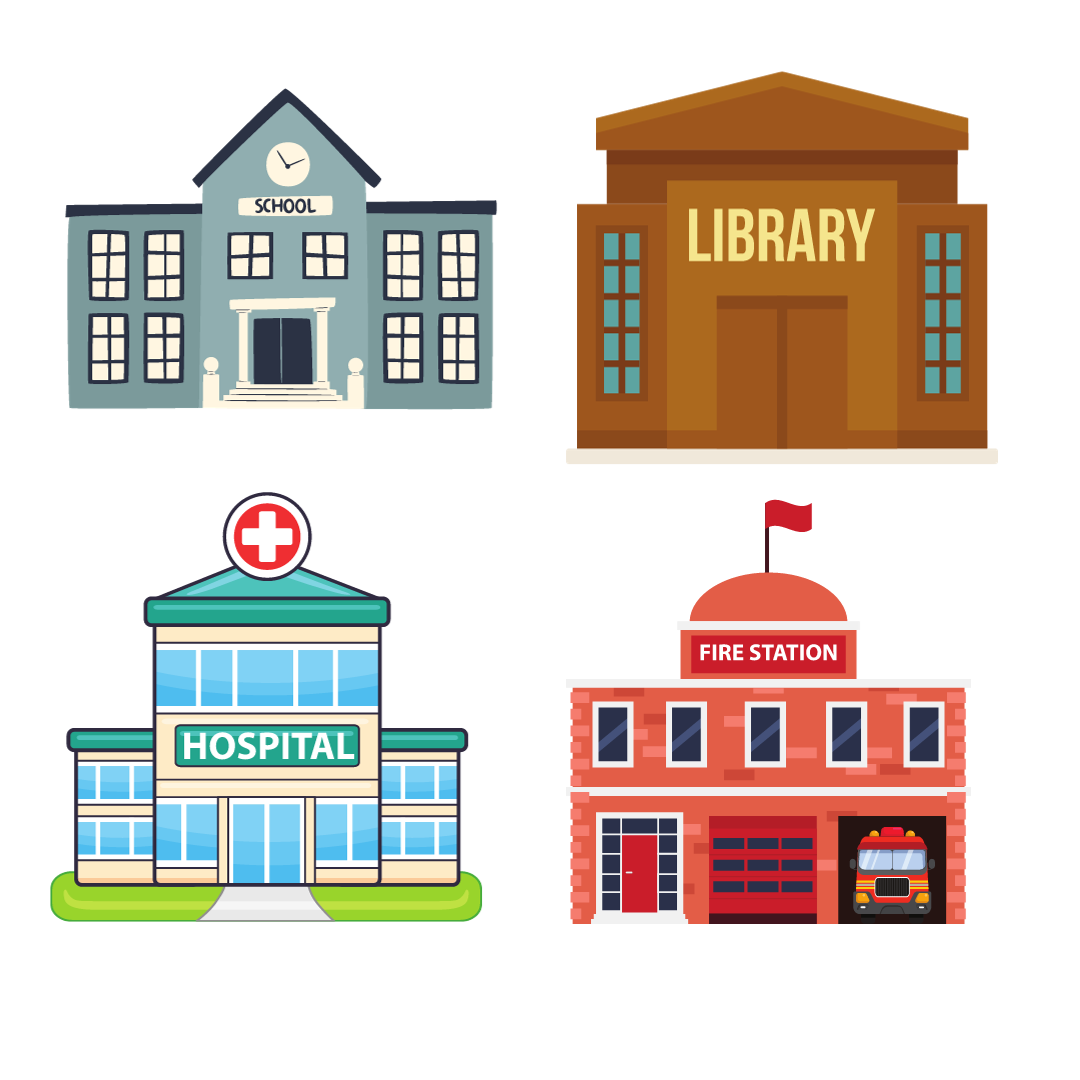 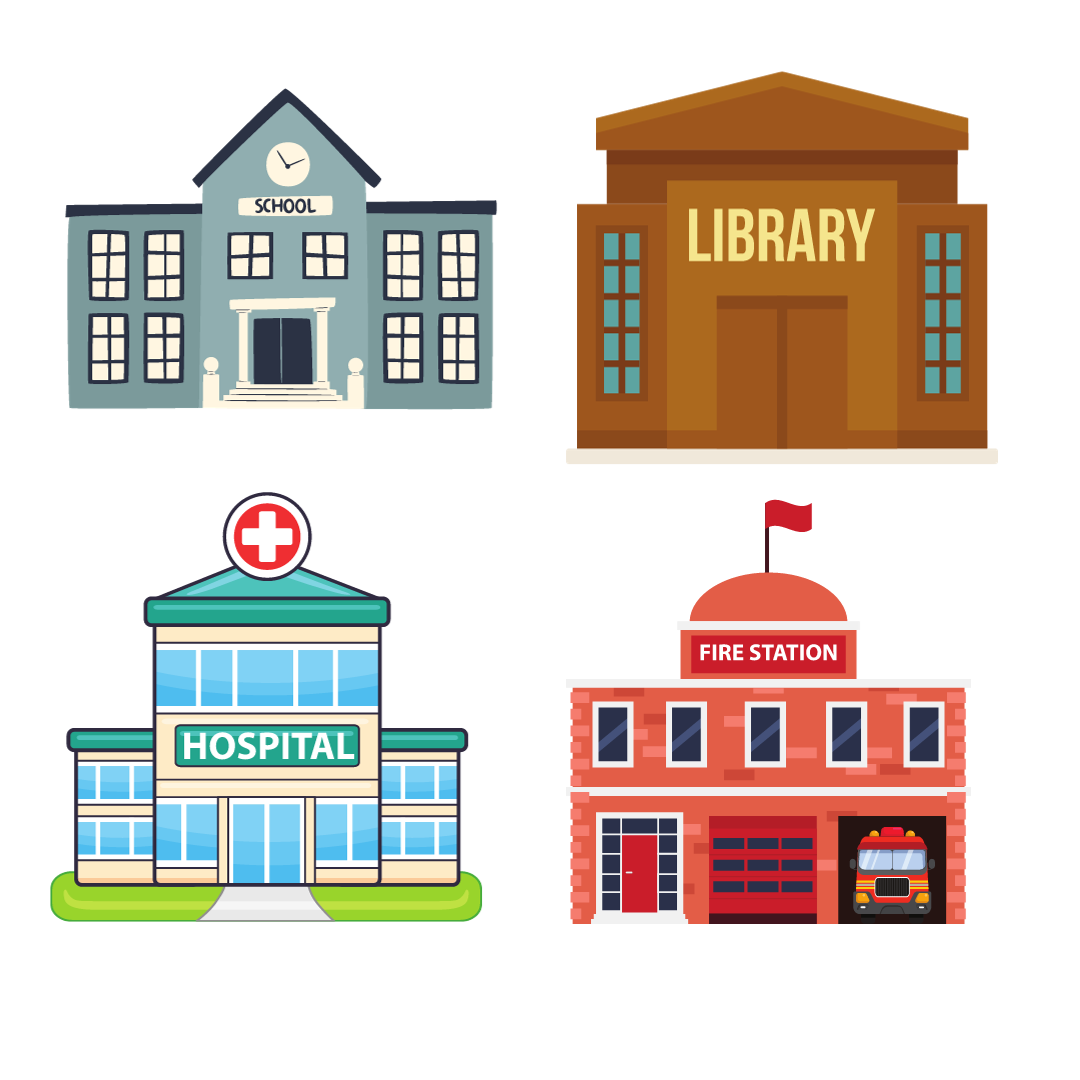 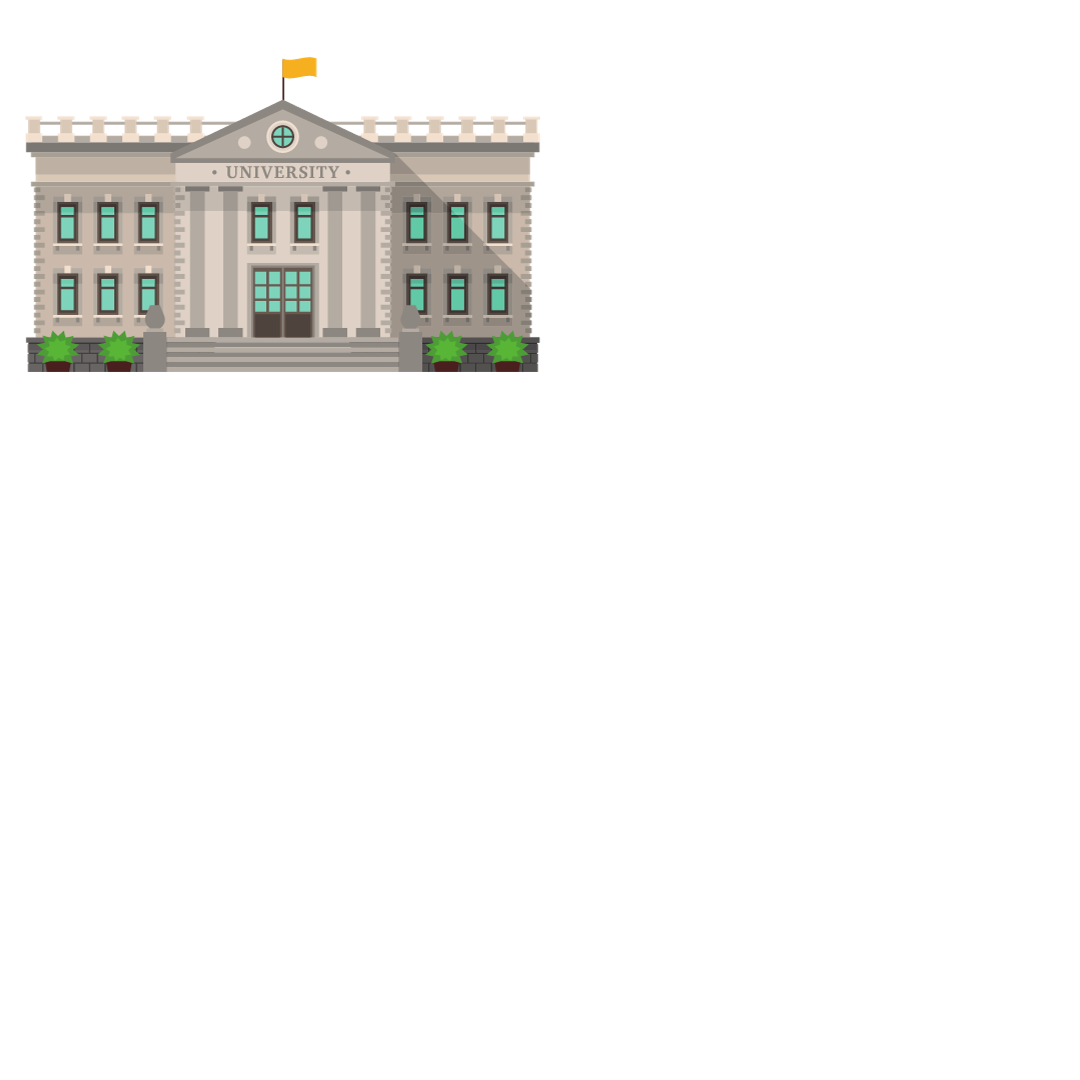 What is an FCC Fabric (Broadband Map) License?
And why does my organization need one?
Ensure the broadband office can share the FCC’s Fabric Locations data with the challenger.
Access FCC Fabric data identifiers: broadband-serviceable locations (BSLs)
Download the list of unserved and underserved locations (BSL id numbers vs addresses). 
Ease participation in state Broadband Challenge Process; ensure internet speed availability
Ensure needed BEAD funds are going to your community
[Speaker Notes: Having an FCC Fabric License will permit your organization to look at certain data that makes up the FCC Fabric. Specifically, it will allow you to look at broadband-serviceable locations (BSLs) in Utah.
Having access to the BSLs will help you interpret the list of unserved and underserved locations (which are provided using Fabric BSL id numbers rather than street addresses). 
This will help you prepare to participate in the state challenge process and make sure that all locations are correctly designated as either served, underserved, or unserved.
By requesting a Fabric license and using it to verify the BSLs in your community, you can help the State make sure that BEAD funds are going where they are most needed, and that all Utah communities have access to high-speed internet!]
What type of license do I need?
I’m a unit of local government or a non-profit
I’m an internet service provider
Tier E License
The application request form is found at https://apps.costquest.com/ntiatiererequest/
Tier D License
The application request form is found at https://apps.costquest.com/NTIArequest/
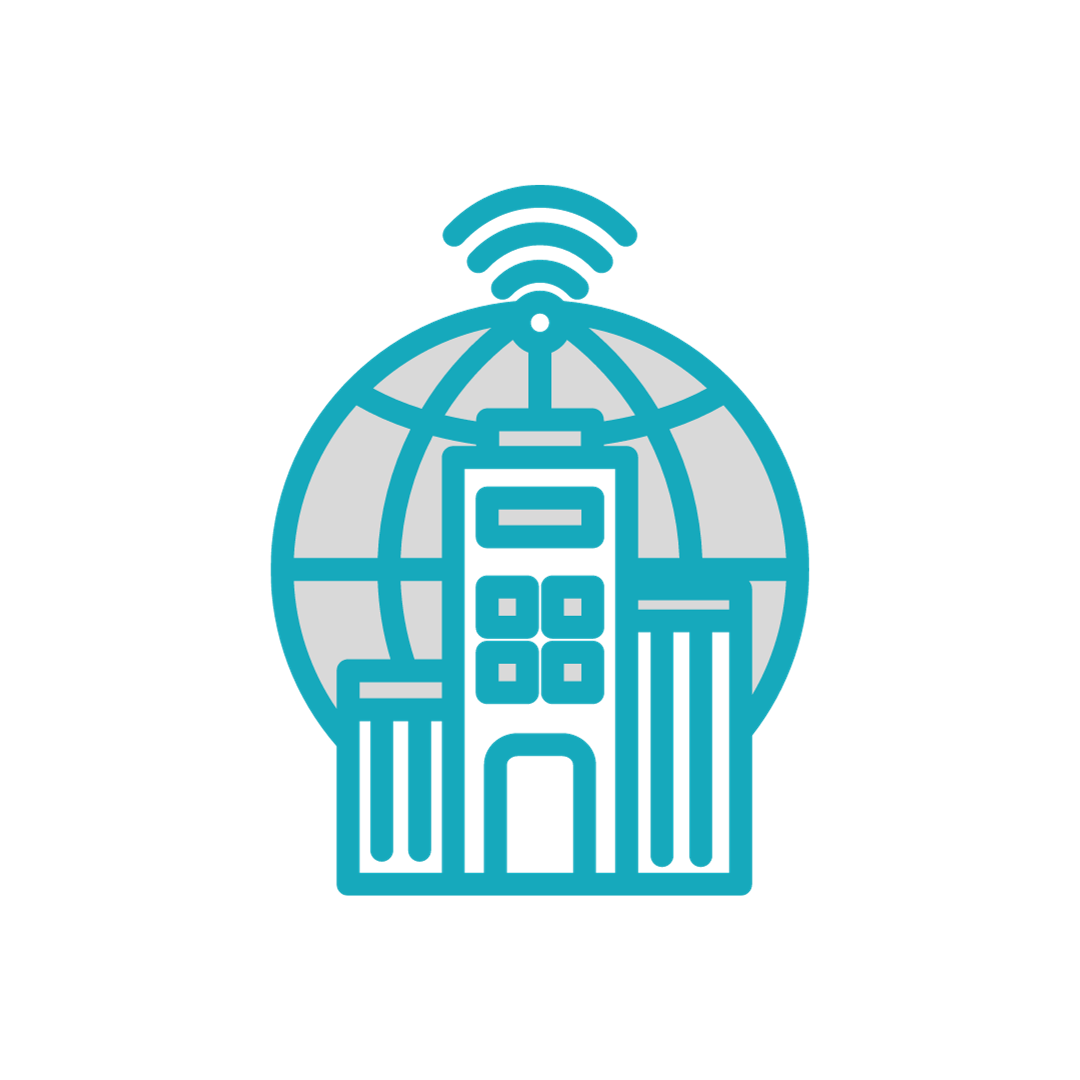 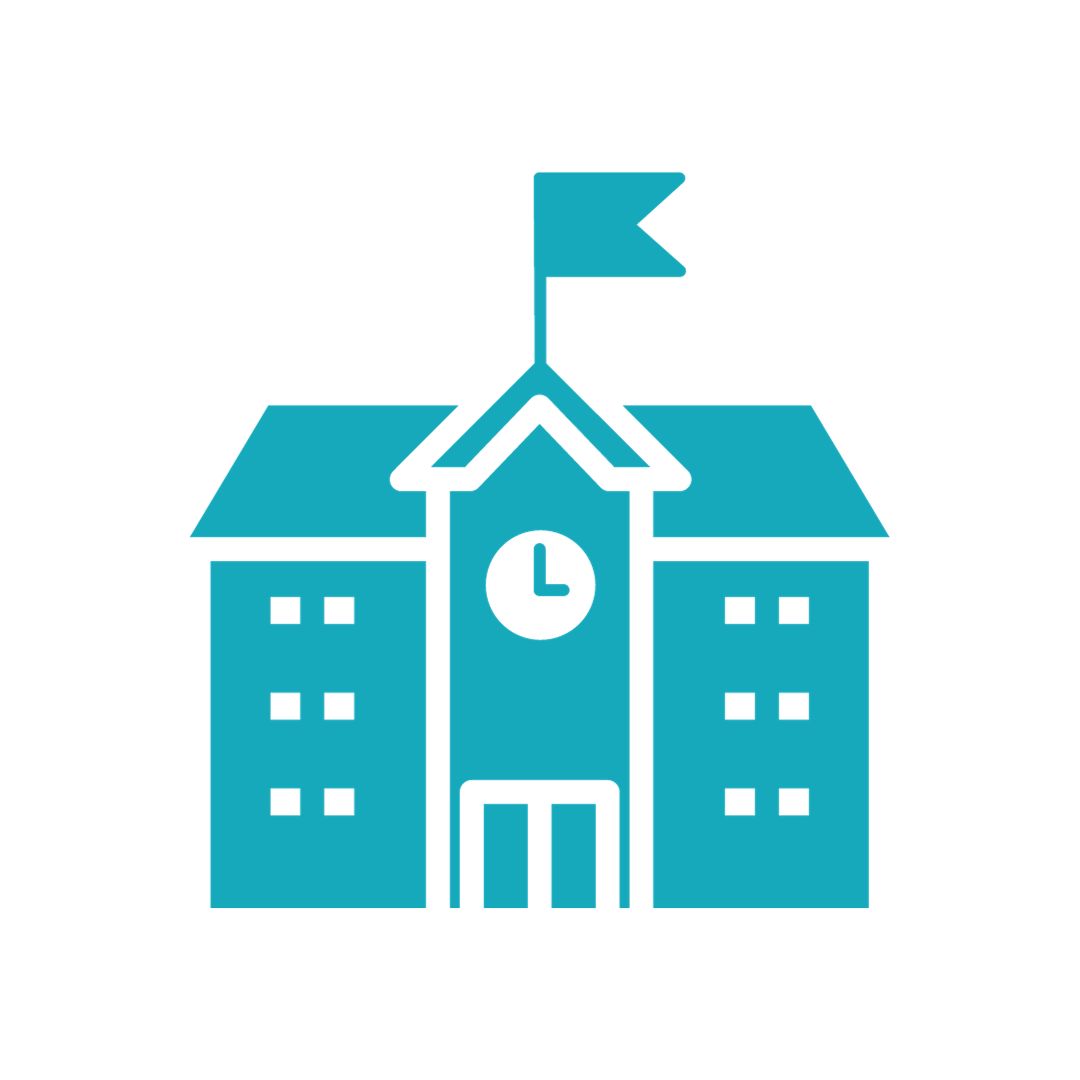 Resources
Utah Five-Year Digital Connectivity Plan at ConnectingUtah.com
Utah’s Initial Proposal at ConnectingUtah.com
Getting an FCC map fabric license slides *
Summary of Challenge *
Connectingutah.com/state-challenge-process *

Webinars for Challenge Portal and Submission Process:
Jan 17 - General Overview
Jan 23 - Local & Tribal Governments and Nonprofits
Jan 25 - Internet Service Providers
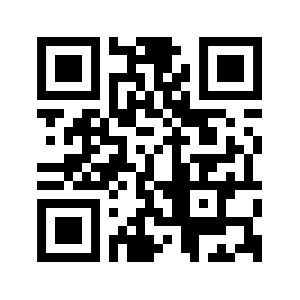 broadbandcenter@utah.gov  385-443-3174